Hormones: Success Criteria
Explain endocrine communication by hormones
Describe the structure and functions of the adrenal glands
Task: Read through the information on the powerpoint, complete all tasks (denoted by orange boxes).  There are some helpful website links in the notes sections.
Endocrine Communication by Hormones
Hormones are secreted into the blood
By endocrine (ductless) glands, a group of cells make the hormone and release it into capillaries running through the gland
Two types of hormones:
Protein & peptide hormones (and derivatives of amino acids)
Steroid hormones
Transported by the blood
Detected by target cells/tissues
Target cells can be grouped together or more widespread throughout the body
Have a receptor with a specific shape, complementary to the shape of the hormone
Second Messenger System
Task:
Draw Secondary messenger activation
Define first and second messengers
[Speaker Notes: https://www.youtube.com/watch?v=Y2er_Dfgg44
https://www.youtube.com/watch?v=8dew9y7DxbU
http://www.vivo.colostate.edu/hbooks/pathphys/endocrine/moaction/surface.html]
Structure of the Adrenal Gland
Task: Find a labelled diagram of the structure of the adrenal glands
Adrenal Medulla
Not differentiated into regions
Consists of chromaffin cells
Extension of the sympathetic nervous system
Secretes adrenaline and noradrenaline
Adrenal Cortex
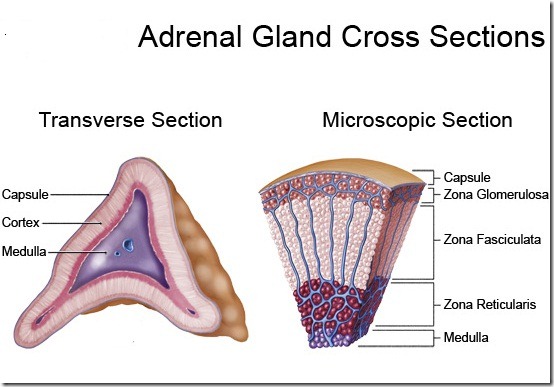 Zona glomerulosa
Secretes mineralocorticoids
E.g. aldosterone
Zona fasciculata
Secretes glucocorticoids
E.g. cortisol
Zona reticularis
Secretes precursor molecules used to make sex hormones
Function of Adrenal Glands
Adrenal Medulla
Responds to stress e.g. pain or shock
Widespread effect as most cells have receptors for adrenaline
Adrenal Cortex
Makes steroid hormones
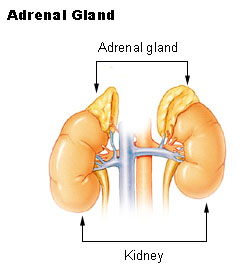 Task: Add more detail to the roles of AM & AC
[Speaker Notes: https://www.endocrineweb.com/endocrinology/overview-adrenal-glands
http://www.yourhormones.info/glands/adrenal-glands/]
Task: 2 Past Paper Questions
Outline how adrenaline activates enzymes within the target cell [5]
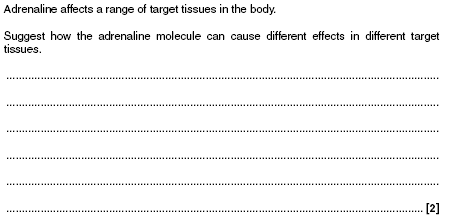 [2]
Above & Beyond A Level Challenge Task:
Find out about causes of adrenal gland disorders